DREAMERZZZ
Yoshi, Esther, Laura, Michelle, Eline & Kaj
Prototype Canvas-model
Co-Creatie
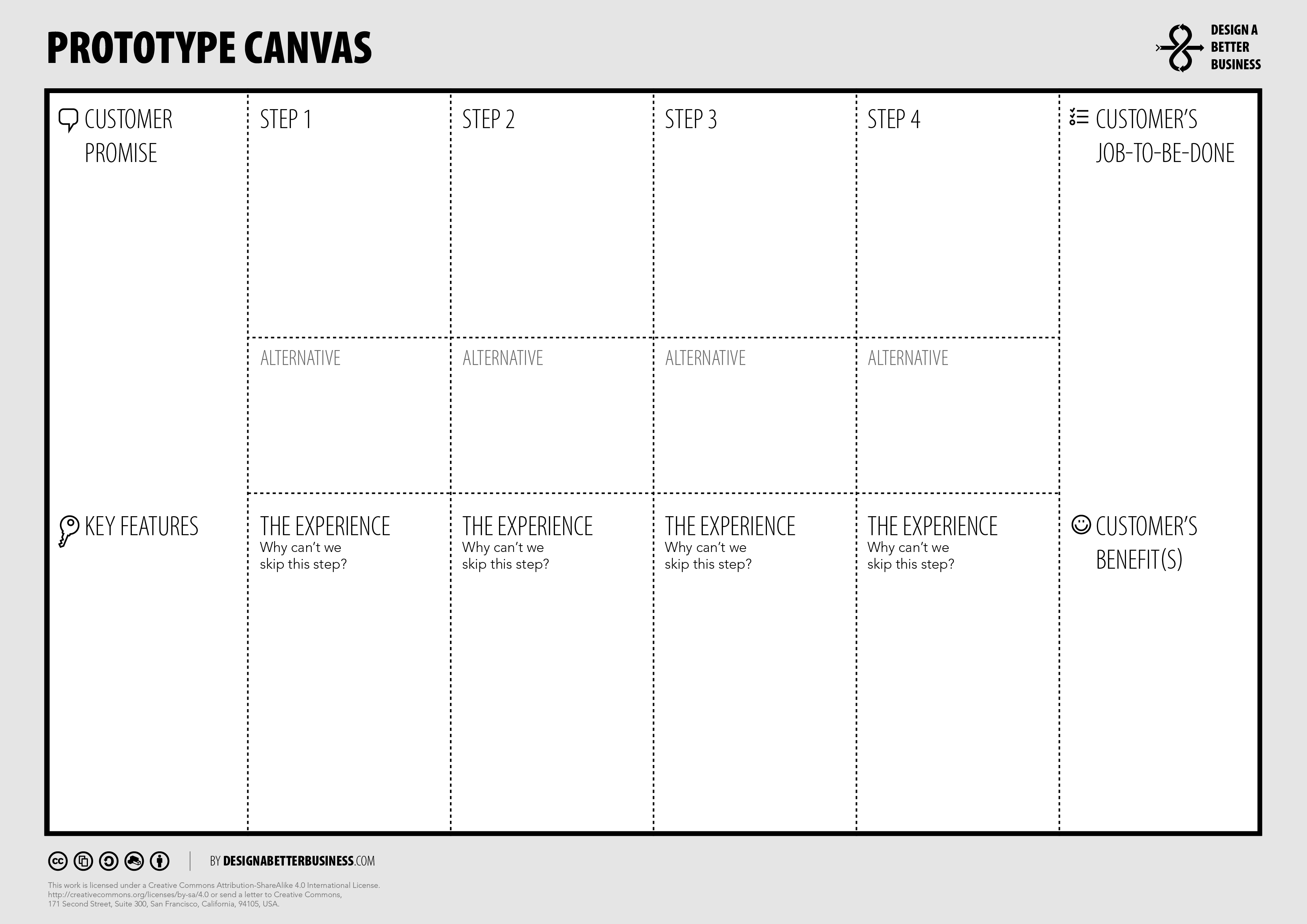 2
Verhaallijn
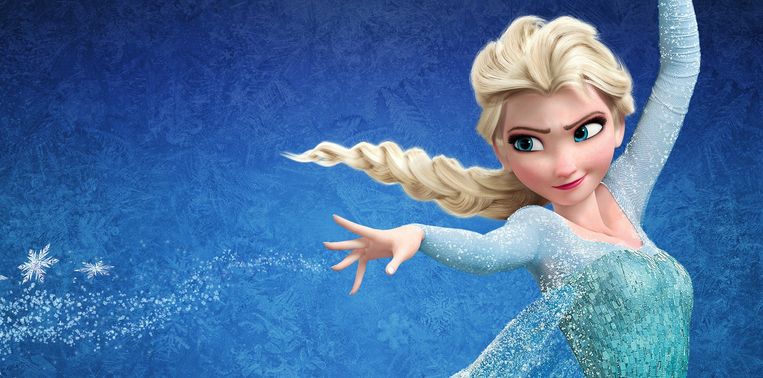 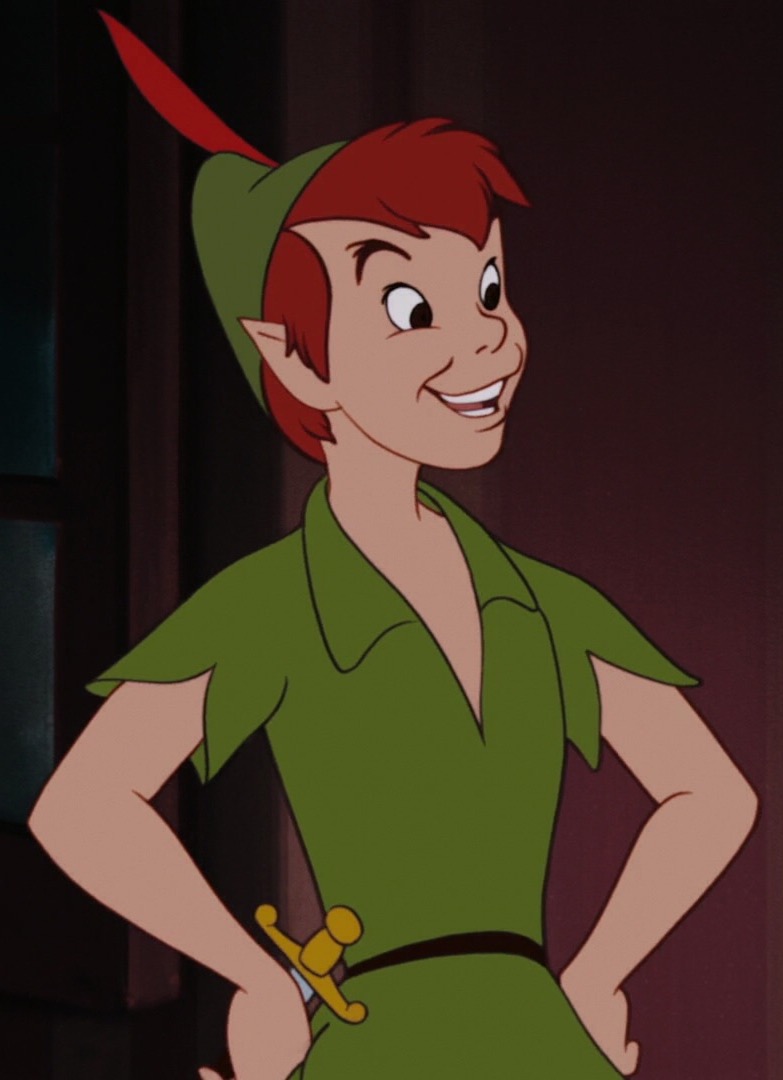 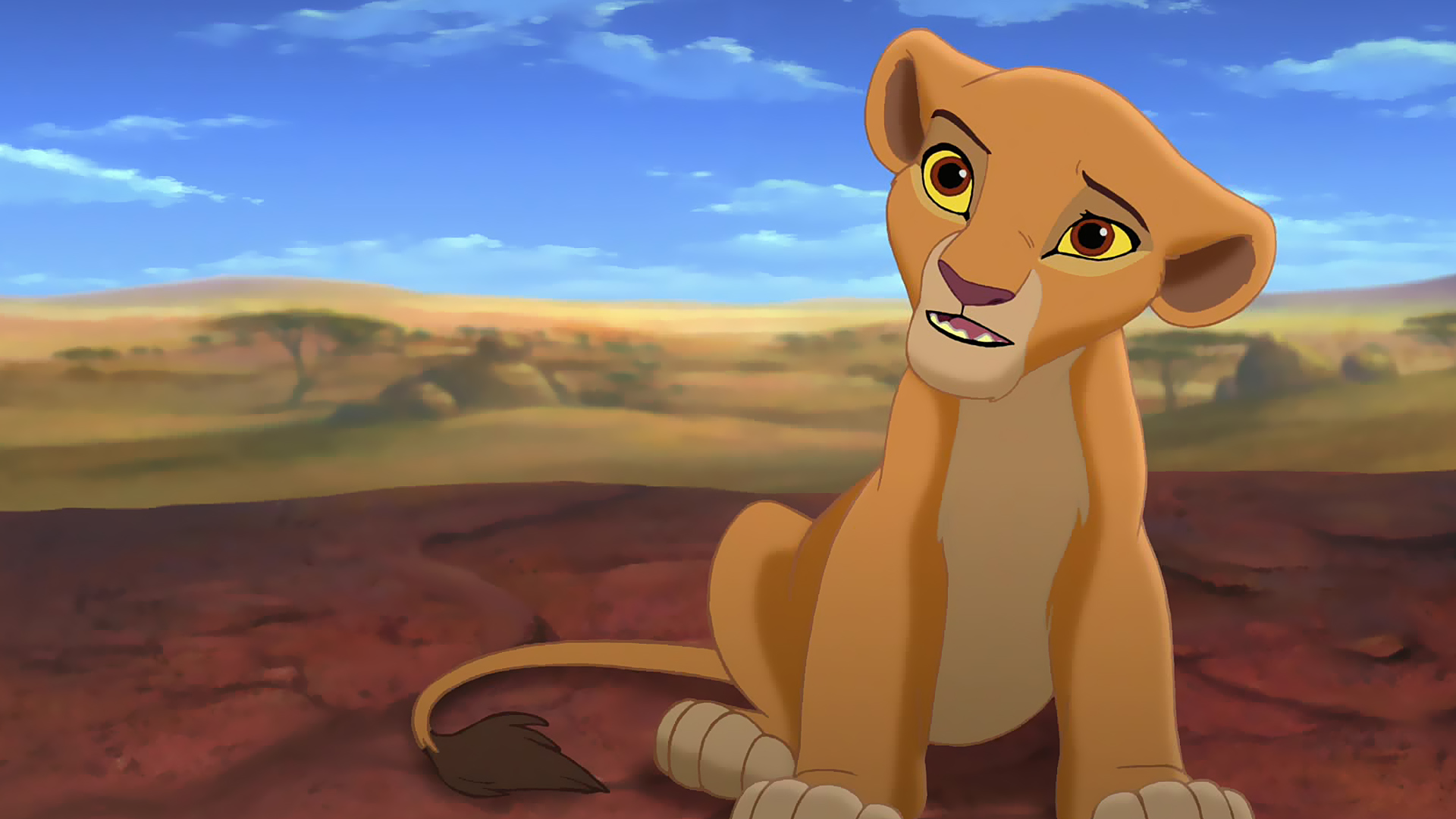 3
Schets spanningsboogincl. scenes
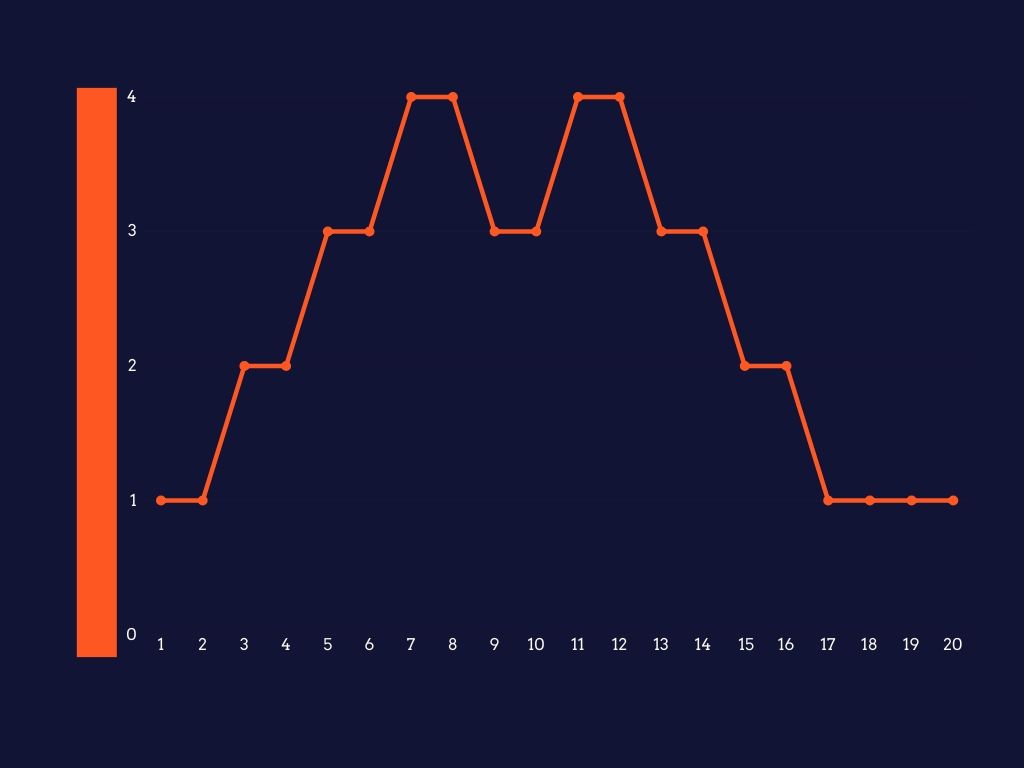 Heftig
6
4
7
5
3
8
2
9
1
10
Rustig
4
Type beleving
Waar speelt het verhaal zich af?
Welk type beleving is het? Actief / Passief?
Welke behoeften moeten er vervuld worden?
Waardepropositie
Gebruikersprofiel
Experience entertainment to create memories that stay. Use education together to connect and make leisure activities even better.
5
Visueel
Visueel https://www.youtube.com/watch?v=ZrzBgQaNrIE
Voelbaar
Hoorbaar
Ruikbaar
Prikkels
6
Bedankt.
Vragen?
7